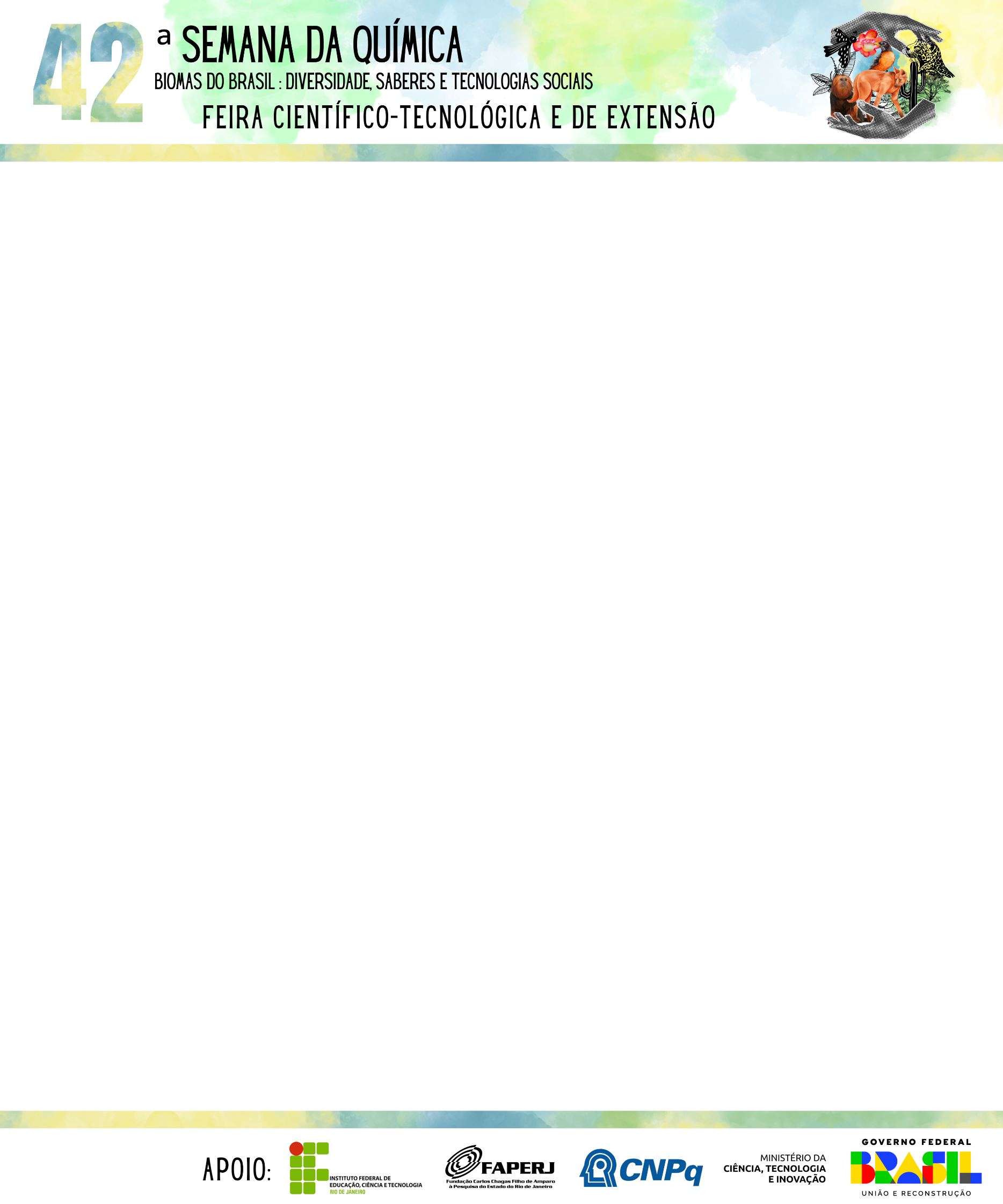 TÍTULO DO TRABALHO
estudante A1, estudante B2, estudante C1, coorientação D2, orientação E2 
1Instituição de ensino dos autores A e C 
2Instituição de ensino dos autores B, D e E 
,
INTRODUÇÃO
Este é um modelo para ser usado na elaboração dos banner para exibição na Feira Científico-Tecnológica e de Extensão da 42ª SEMANA DA QUÍMICA.
Solicitamos a todos utilizarem este modelo para confecção do pôster. 
O banner deve ter as dimensões de 100 cm de largura por 120cm de altura.
Informar a categoria em que concorre, com fonte arial, tamanho 40, em negrito, abaixo, próximo aos patrocinadores.
O título deve estar em caixa alta, centralizado, fonte arial, preferencialmente no tamanho 70 em negrito.
O(s) nome(s) do(s) autor(es) deve(m) estar centralizado(s), com fonte arial, tamanho 36 e em negrito. Para o caso de mais de um autor, os nomes deverão estar dispostos na mesma linha e separados por vírgulas. 
Nas linhas seguintes deverão aparecer a instituição (ou instituições) à qual os autores estão vinculados. As informações deverão estar centralizadas, com fonte arial, tamanho 30. Não colocar o nome das instituições de forma abreviada e não repetir o nome de uma instituição (ex. estudantes A e C pertencem à mesma instituição, logo estudantes A1 e C1).
TEXTO
O texto deve estar com alinhamento justificado, fonte arial, tamanho 30, espaçamento entre linhas 1,5. 
ITENS E SUBITENS
Os itens (títulos das seções) devem estar em caixa alta, alinhados à esquerda, com fonte arial, tamanho 36 e em negrito. Os subitens devem estar com alinhamento à esquerda, com fonte arial, tamanho 30 e em negrito.
Itens devem seguir a ordem:
1. INTRODUÇÃO;
2. OBJETIVOS;
3. METODOLOGIA;
4. RESULTADOS;
5. CONCLUSÕES;
6. REFERÊNCIAS BIBLIOGRÁFICAS.
FIGURAS E TABELAS
As ilustrações deverão estar em alta resolução. As legendas das ilustrações e/ou tabelas (exemplo: FIGURA 1), devem estar com fonte arial e centralizadas. Para as tabelas e as ilustrações, as identificações devem ser apresentadas na parte superior com fonte tamanho 24 e na parte inferior 20, respectivamente.
CONCLUSÃO
Ao final, indicar agências de fomento, se houver.
REFERÊNCIAS BIBLIOGRÁFICAS
As referências devem ser feitas respeitando-se as normas definidas pela ABNT. Somente deverão ser apresentadas as referências citadas no pôster. Usar numeração nas referências citadas no texto. Usar a fonte arial em tamanho 24.
Categoria A: Projeto de Pesquisa ou Inovação - Estudantes de médio técnico